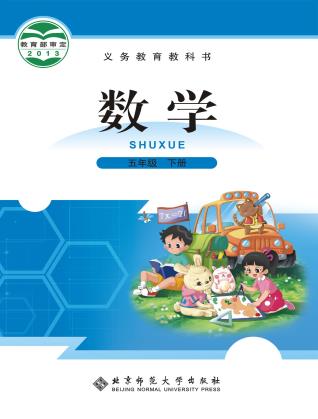 第一单元  分数加减法
“分数王国”与“小数王国”
WWW.PPT818.COM
旧知复习
三
３
十
0.3里面有（    ）个十分之一，它表示（    ）分之（    ）。

0.17里面有（      ）个百分之一，它表示（    ）分之（      ）。

0.009里面有（     ）个千分之一，它表示（  　）分之（    　）。
17
十七
百
９
千
九
旧知复习
2、根据分数与除法的关系，3÷5=（  ）  11÷7=（  ）
课堂探究
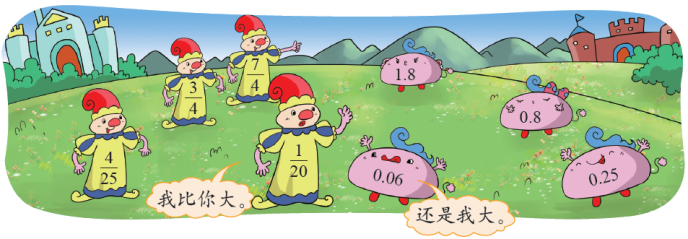 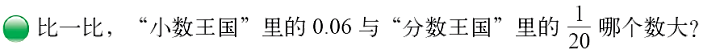 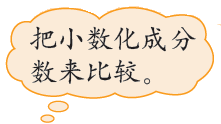 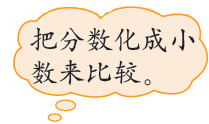 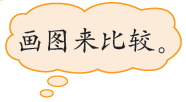 用两个相同的正方形表示“1”时，把正方形平均分成100个小正方形，0.06就是其中的6个小正方形，  就是其中的5个小正方形。
所以0.06＞
课堂探究
方法一：画图法
因为 0.06＞0.05，所以0.06＞
课堂探究
方法二：把分数化小数比较
＝1÷20＝0.05
因为         ，所以
课堂探究
方法三：把小数化分数比较
课堂总结
分数化成小数的方法：
用分子除以分母。
小数化成分数的方法：
原来有几位小数，就在1后面写几个0作分母，把原来的小数去掉小数点作分子。化成分数后，能约分的要约成最简分数。
课堂探究
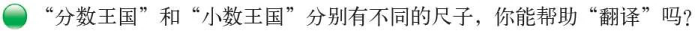 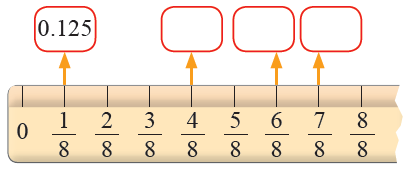 0.5
0.75
0.875
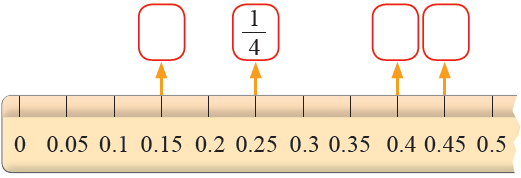 课堂探究
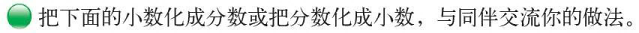 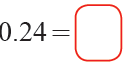 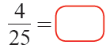 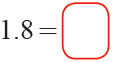 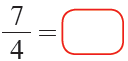 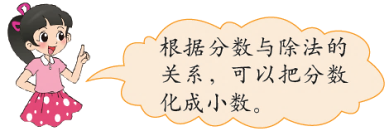 绿色圃中小学教育网http://www.Lspjy.com
绿色圃中学资源网http://cz.Lspjy.com
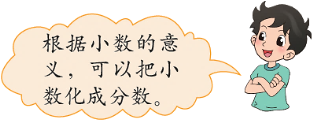 绿色圃中小学教育网http://www.Lspjy.com
绿色圃中学资源网http://cz.Lspjy.com
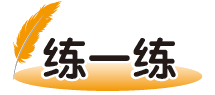 1.比较下面各组数的大小，说一说你是怎样比较的。
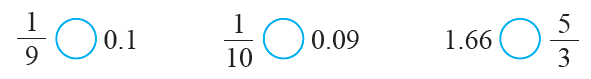 ＞
＞
＜
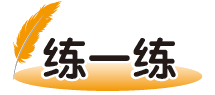 2.在   里填上适当的分数或小数。
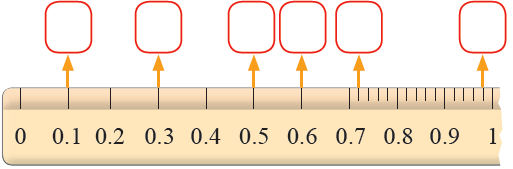 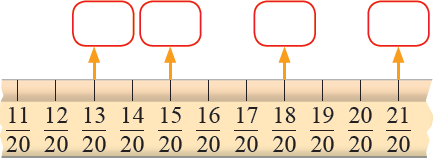 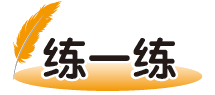 3.连一连。
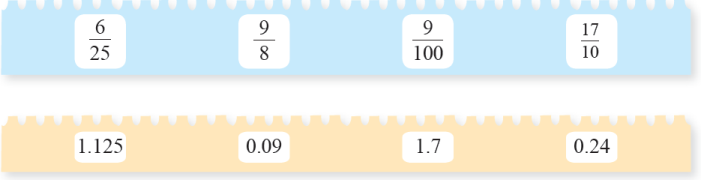 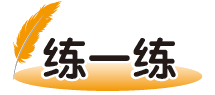 4.森林医生。
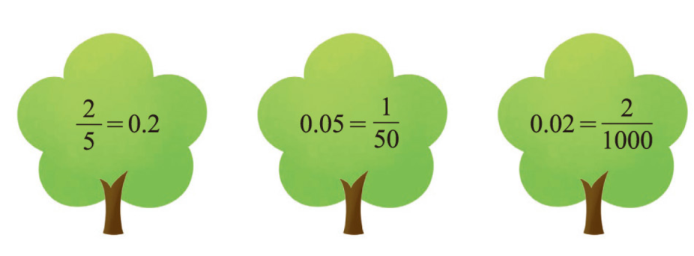 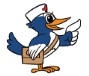 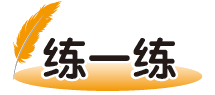 5.在生活中寻找用分数或小数表示的信息，并与同伴交流。
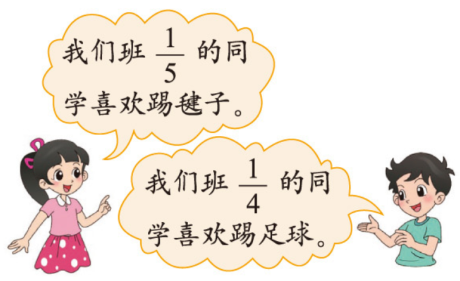 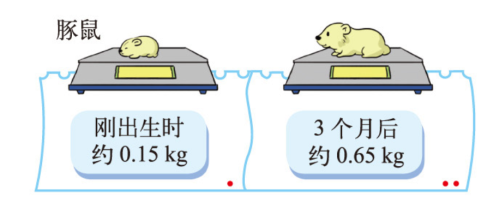 绿色圃中小学教育网http://www.Lspjy.com
绿色圃中学资源网http://cz.Lspjy.com
绿色圃中小学教育网http://www.Lspjy.com
绿色圃中学资源网http://cz.Lspjy.com